Sample Certification Form
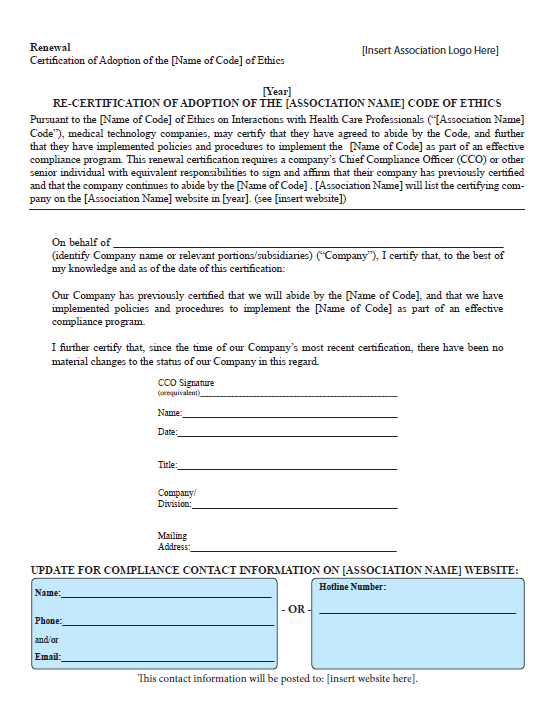 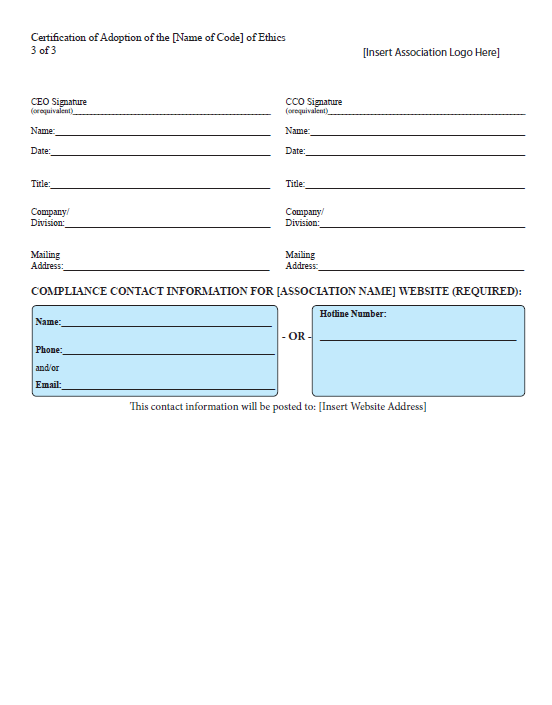 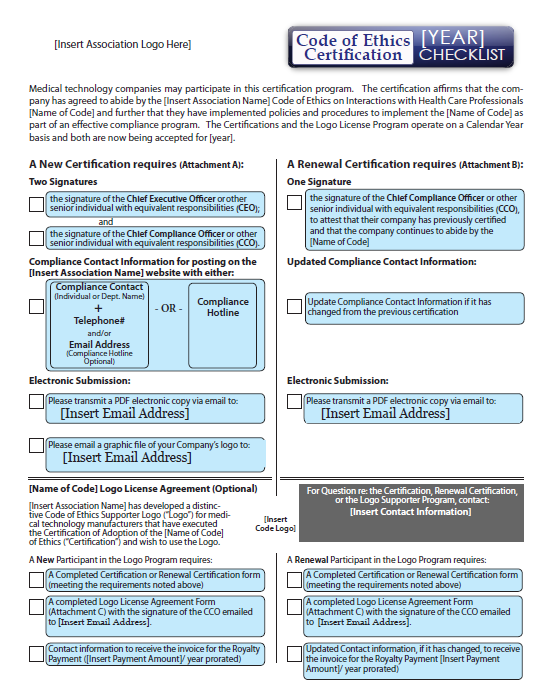